THIS IS YOUR SLIDE TITLE
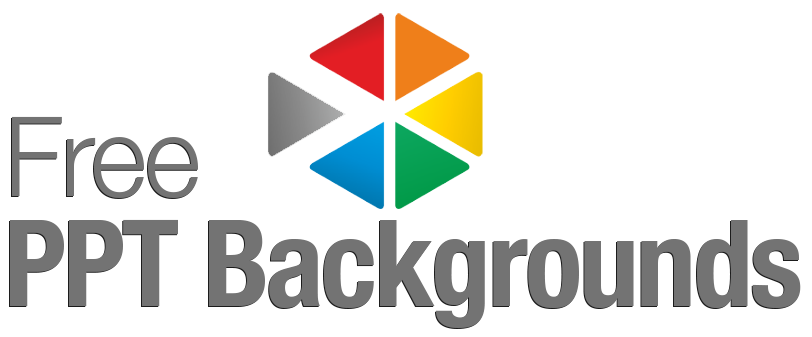 EDIT IN GOOGLE SLIDES
Click on the button under the presentation preview that says "Use as Google Slides Theme".
You will get a copy of this document on your Google Drive and will be able to edit, add or delete slides.
You have to be signed in to your Google account.
INSTRUCTIONS FOR USE
EDIT IN POWERPOINT®
Click on the button under the presentation preview that says "Download as PowerPoint template". You will get a .pptx file that you can edit in PowerPoint. 
Remember to download and install the fonts used in this presentation (you’ll find the links to the font files needed in the Presentation design slide)
More info on how to use this template at www.freepptbackgrounds.net/about-us This template is free to use under Creative Commons Attribution license. You can keep the Credits slide or mention Free PPT Backgrounds.net and other resources used in a slide footer.
‹#›
THANK YOU!
Any questions?
Please visit our website freepptbackgrounds.net
We have thousands of presentation files for you.

Select the one you want.
Free Presentation Slides
‹#›